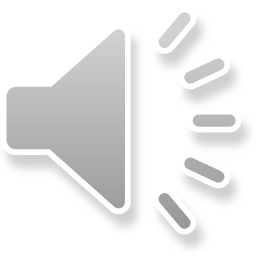 Природа
Підготувала: Лохвич Оксана 7А
Качечка
Сокіл
Степ
Море
Осінь
Це все моя Україна!!!